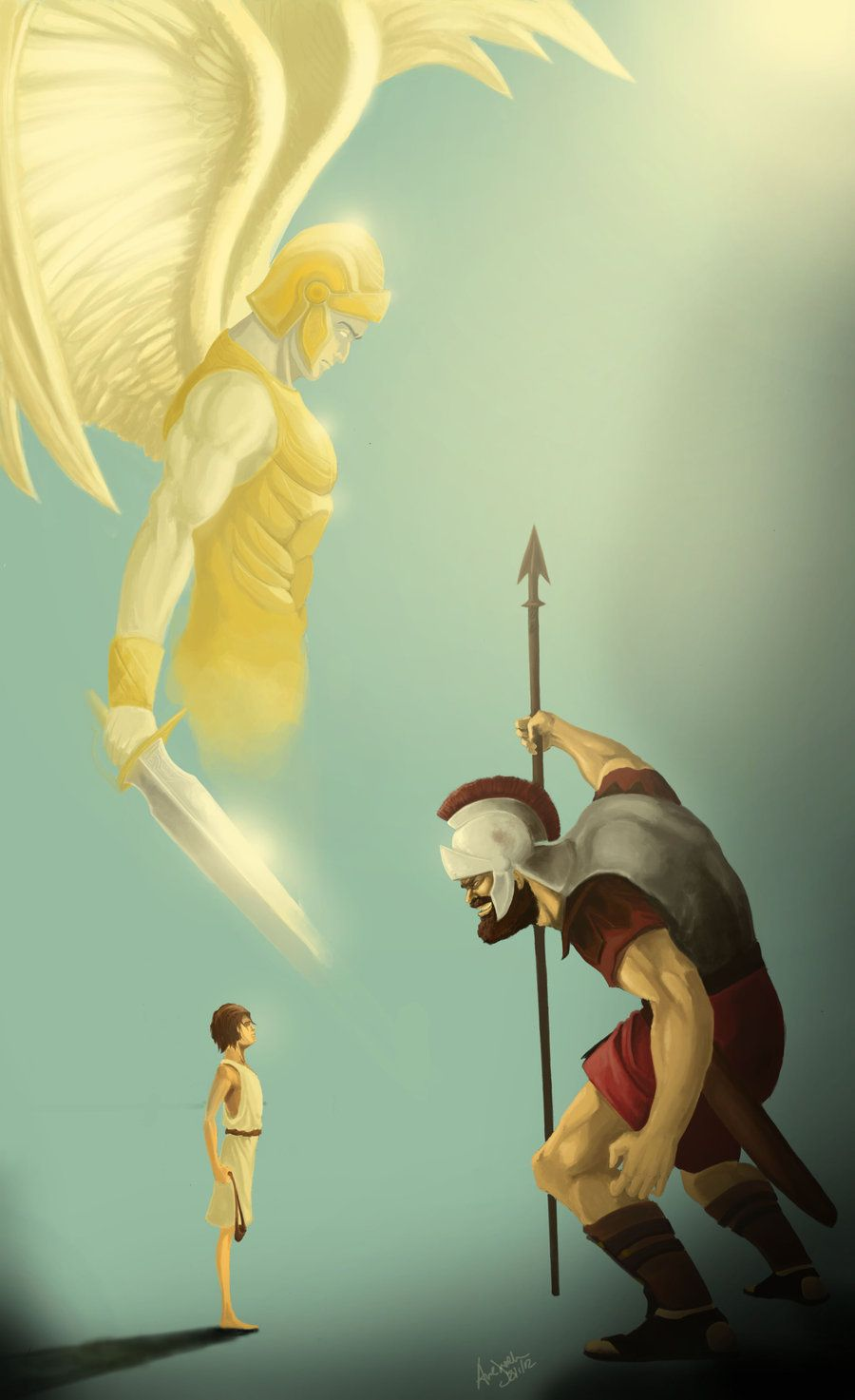 Seeking a Heart Like David’s
Seeking a Heart Like David’s
1.	A heart that recognizes the majesty of Almighty God
2.	A heart that fully trusts in God
3.	A heart that loves God’s Law
4.	A heart that loves God’s people
5.	A heart that takes responsibility for sin
6.	A heart that seeks to do all the will of God